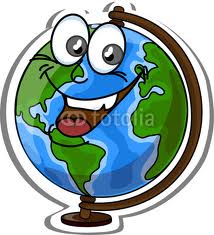 Портфоліо4 – А класуспеціалізованоїзагальноосвітньої школиІ-ІІІ ступенів № 14
Зміст
Розділ І. Візитна картка
Розділ ІІ. Освіта
Розділ ІІІ. Методична скарбничка
Розділ ІV. Виховна робота
Розділ V. Самоосвіта
Розділ VІ. Робота з батьками
Розділ VІІ. Безпека життєдіяльності
Розділ VІІІ. Нормативні документи
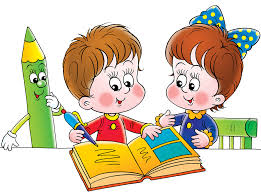 Розділ І
Візитна картка
Класний керівник
Паталах                   Світлана Михайлівна
    Вчитель початкових класів
вищої кваліфікаційної категорії
Педагогічне кредо:
        Учитель не той, хто вчить, 
              а той у кого вчаться.
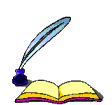 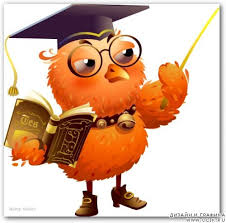 Життєве кредо:

Бути вчителем, значить не
просто знати свій предмет,
А бути обізнаним у різних сферах життя, бути відкритою небайдужою, люблячою людиною.
Наш клас
Загальні відомості про                    класний колектив
У 4 – А класі навчається 29 учнів:
Дівчаток – 16
Хлопців – 13
Староста класу – Шипілова Поліна
Зам.старости–Відніченко Катерина
Фізорги:
Пшеничний Нікола
Баришнікова Олександра
Зайнятість учнів                    у гуртках
Соціальний стан                                                         класу
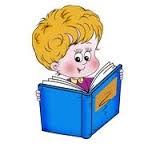 Розділ ІІ
Освіта
В 1991 році закінчила Кіровоградський педагогічний  інститут ім. А.С.Пушкіна за спеціальністю «Педагогіка і методика початкового навчання» та здобула кваліфікацію : вчитель початкових класів
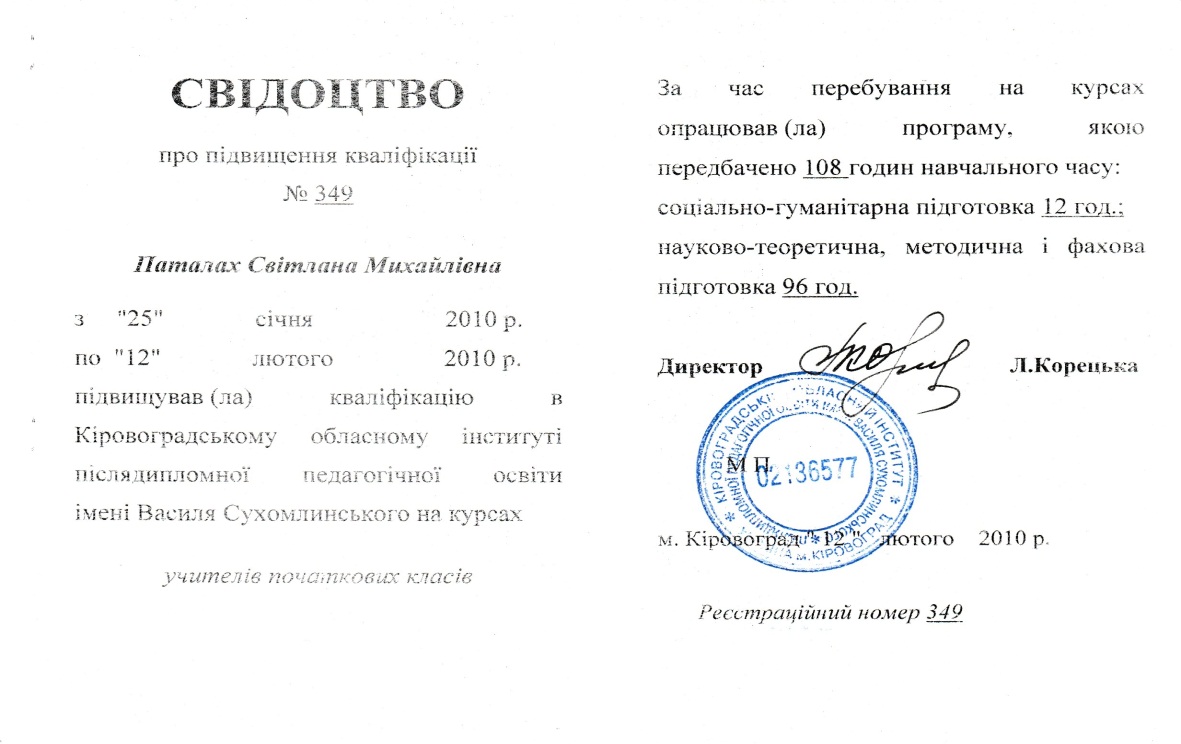 Нагородження
Розділ ІІІ
Творча
скарбничка
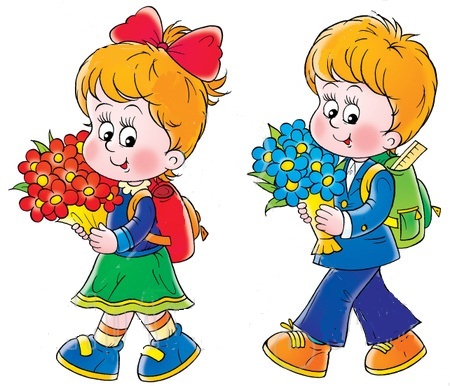 Загальношкільна методична проблема
 
Здійснення компетентнісного підходу до організації навчально-виховного процесу
Проблема класного   колективу
Екологія навколишнього середовища і      фізичного здоров’я   дітей  молодшого   шкільного віку
Мета. Виховання екологічної культури учнів, шляхом добору доцільних методів і прийомів; розвиток творчого потенціалу дітей, відповідального ставлення до навколишнього світу та власного здоров’я.
Актуальність. На сучасному етапі охорона навколишнього середовища є однією із найактуальніших проблем.  Адже здоров’я кожної дитини, і, взагалі, нації, залежить від стану навколишнього середовища: чистоти повітря, ґрунту, флори і фауни. Розуміючи актуальність даної проблеми доцільно виховувати екологічну культуру учнів в усіх сферах шкільного життя.
Етапи розвитку мети:
І етап
  Забезпечення комплексного вивчення природи і розкриття учнями її багатогранних аспектів: естетичного, санітарно-гігієнічного, екологічного, економічного. Розуміння учнями залежності якості життя і здоров’я від стану довкілля, прагнення поліпшити його.

ІІ етап
  Накопичення знань про природні об’єкти, правил поведінки в навколишньому середовищі. Збагачення відомостей про явища і закони природи.

ІІІ етап
  Закріплення знань про явища і закони природи. Розкриття причин екологічних криз та усвідомлення необхідності збереження природних екосистем.

VІ етап
  Спонукання учнів до самостійної природоохоронної діяльності та збереження власного здоров’я.
Розділ ІV
Виховна робота
Робота                      за напрямками
Морально-правове
Здоровий 
спосіб
життя
Виховання
Національне
Правове
Екологічне
Художньо-
естетичне
Родинне
Патріотичне
Превентивне
Громадянське
Естетичне
виховання
Цікаві уроки                               праці
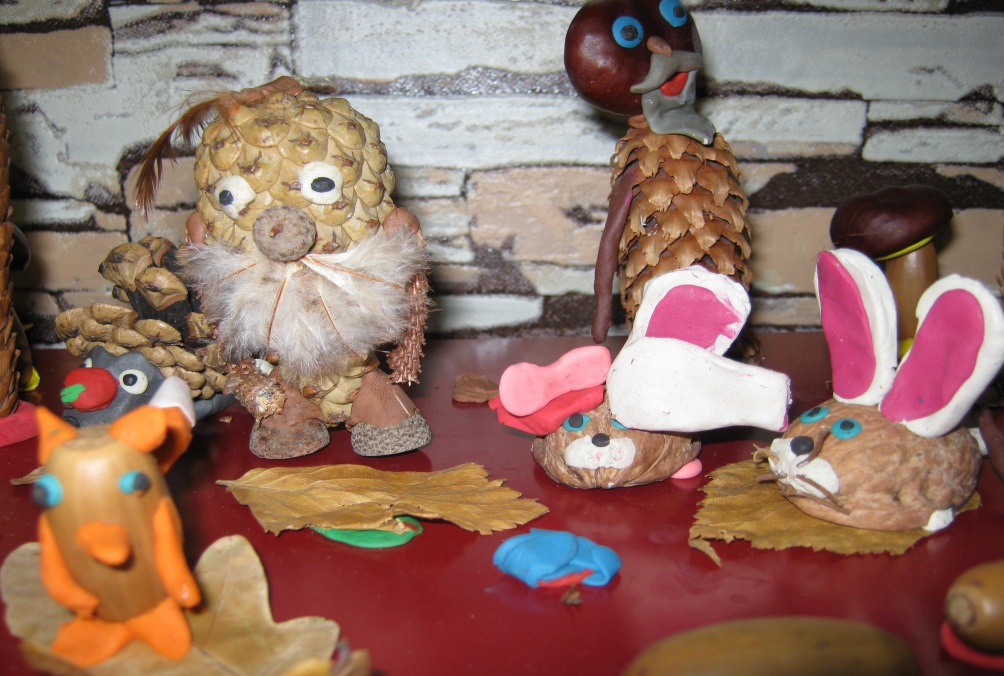 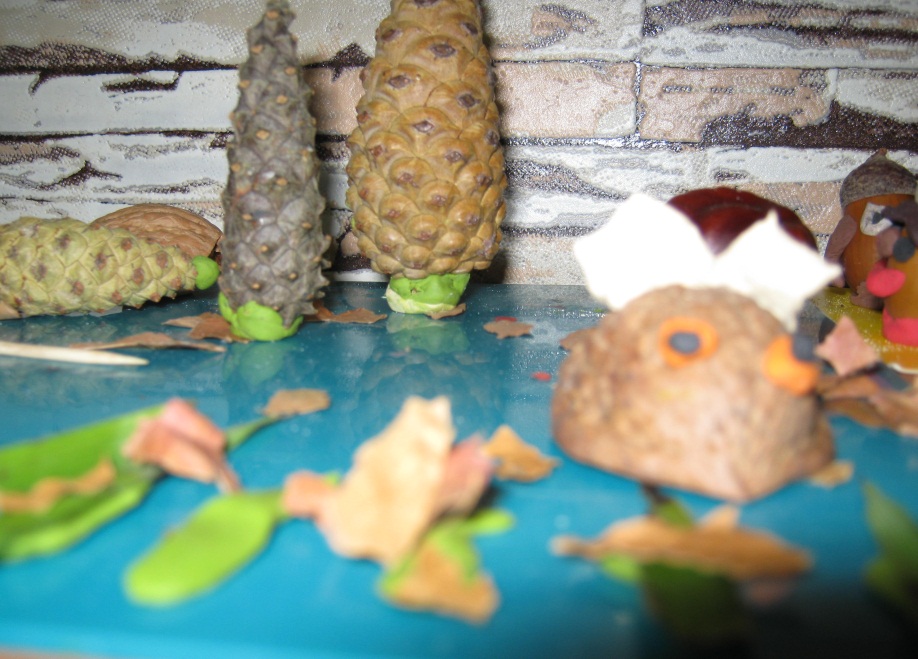 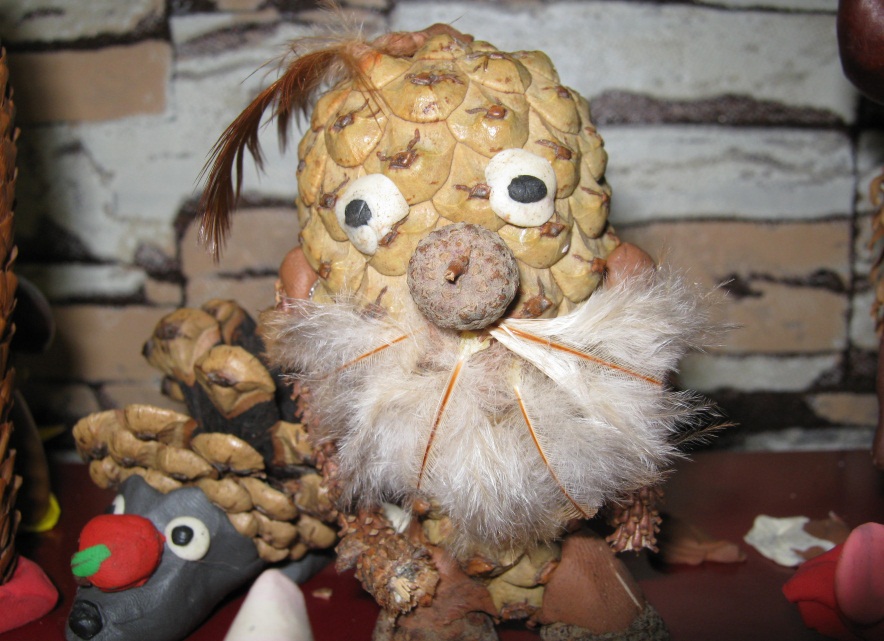 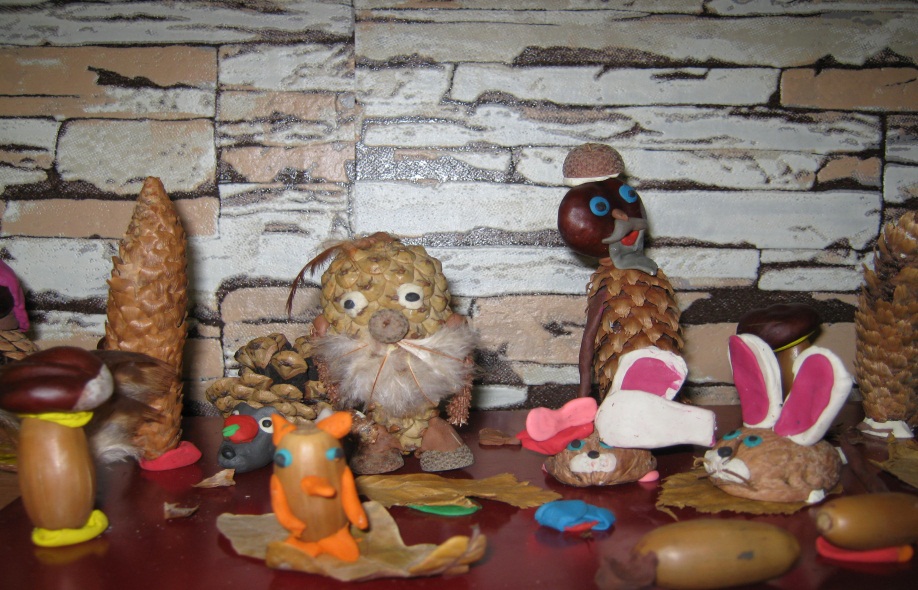 Відвідування                           виставки
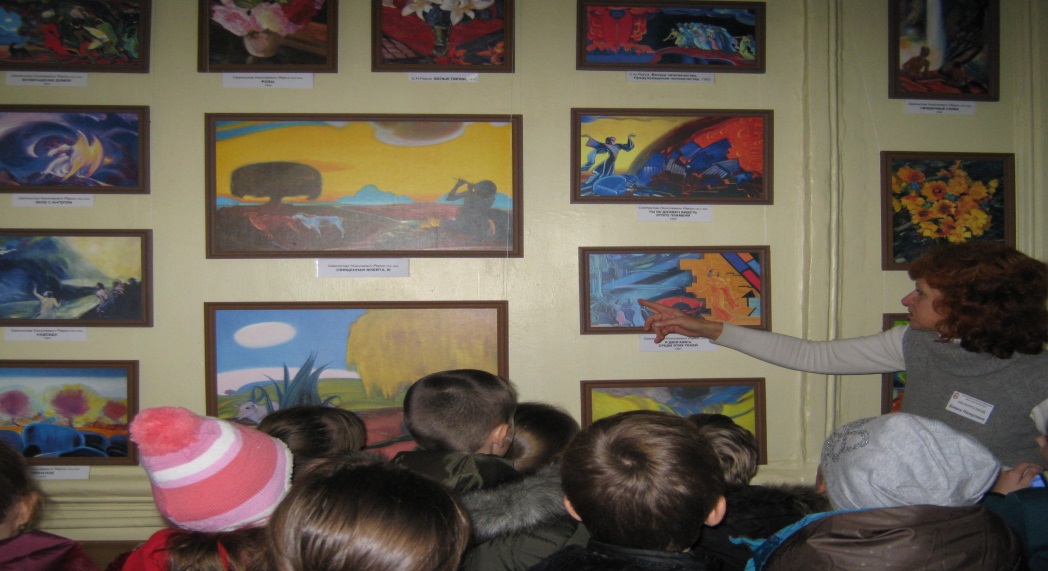 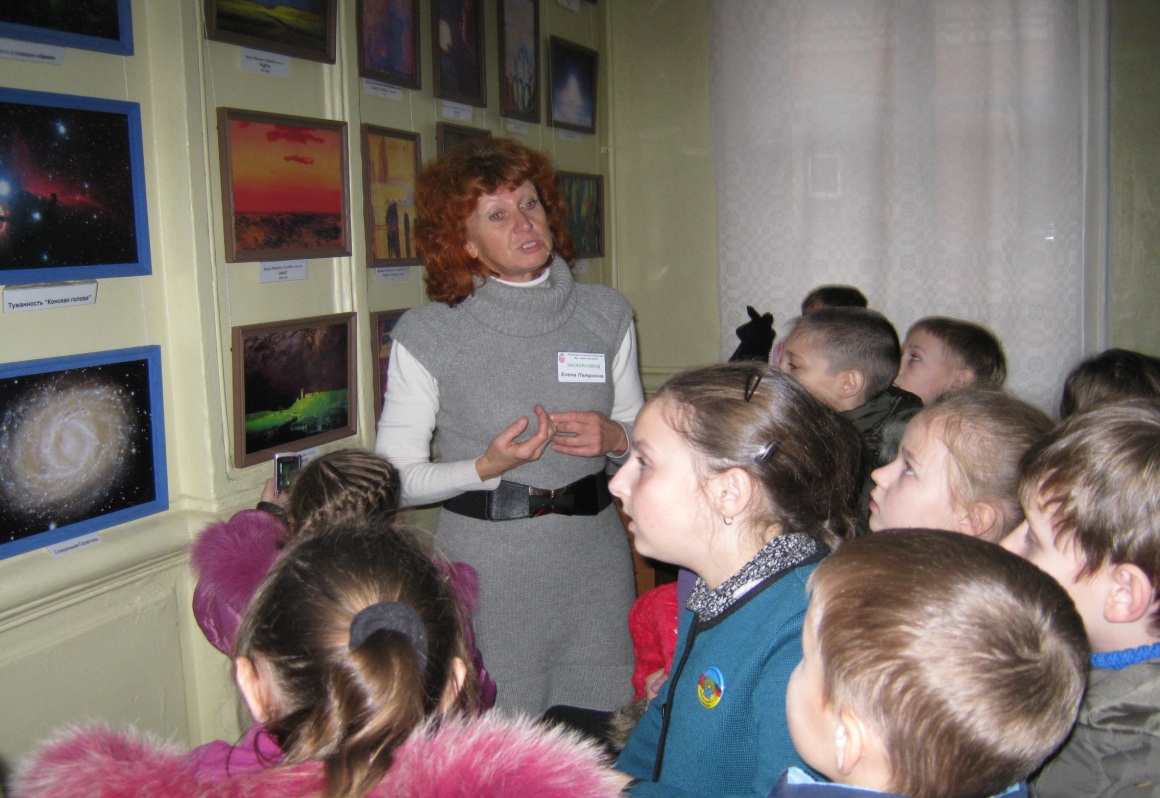 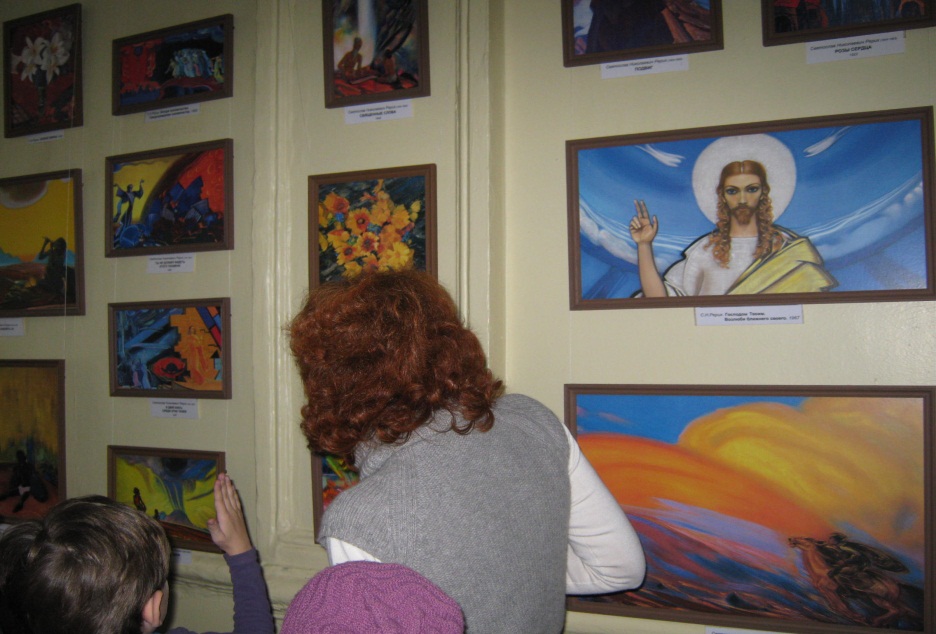 Ми святкуємо                                             Новий рік
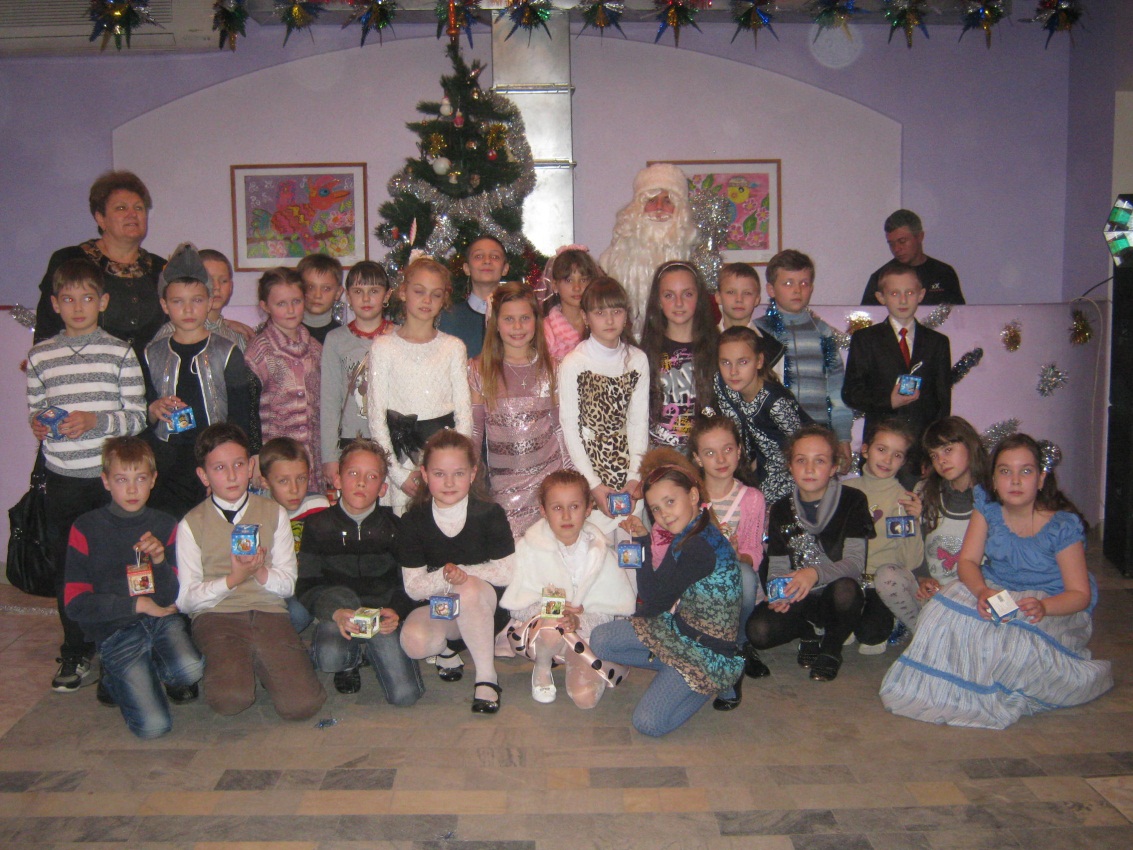 Екологічне 
виховання
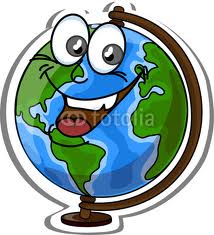 Виховна година           «Буду я природі                                                                      другом»
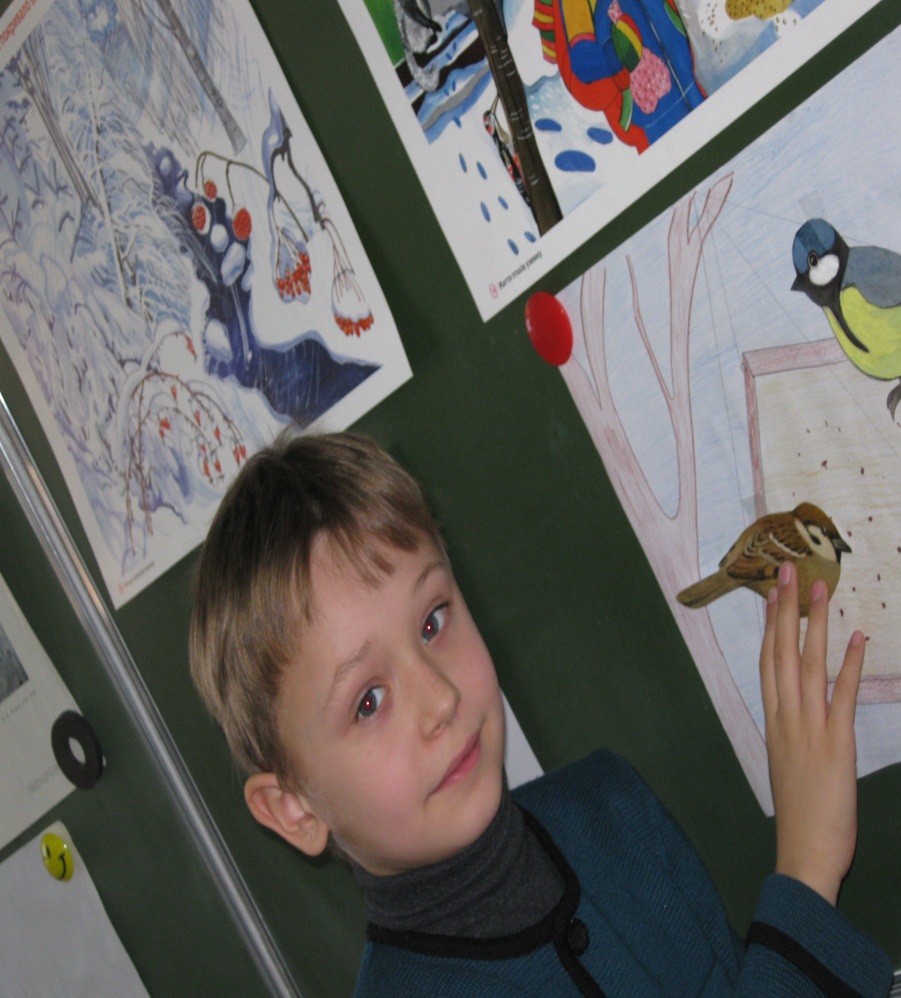 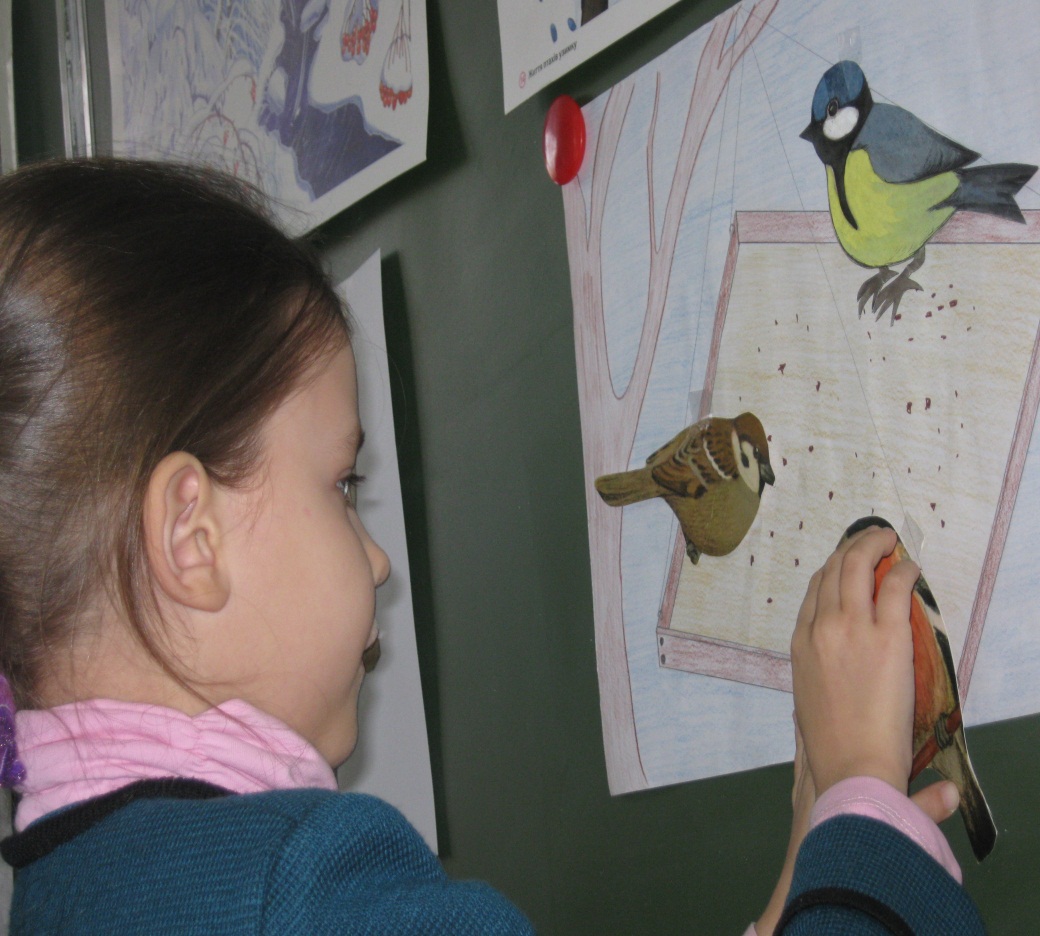 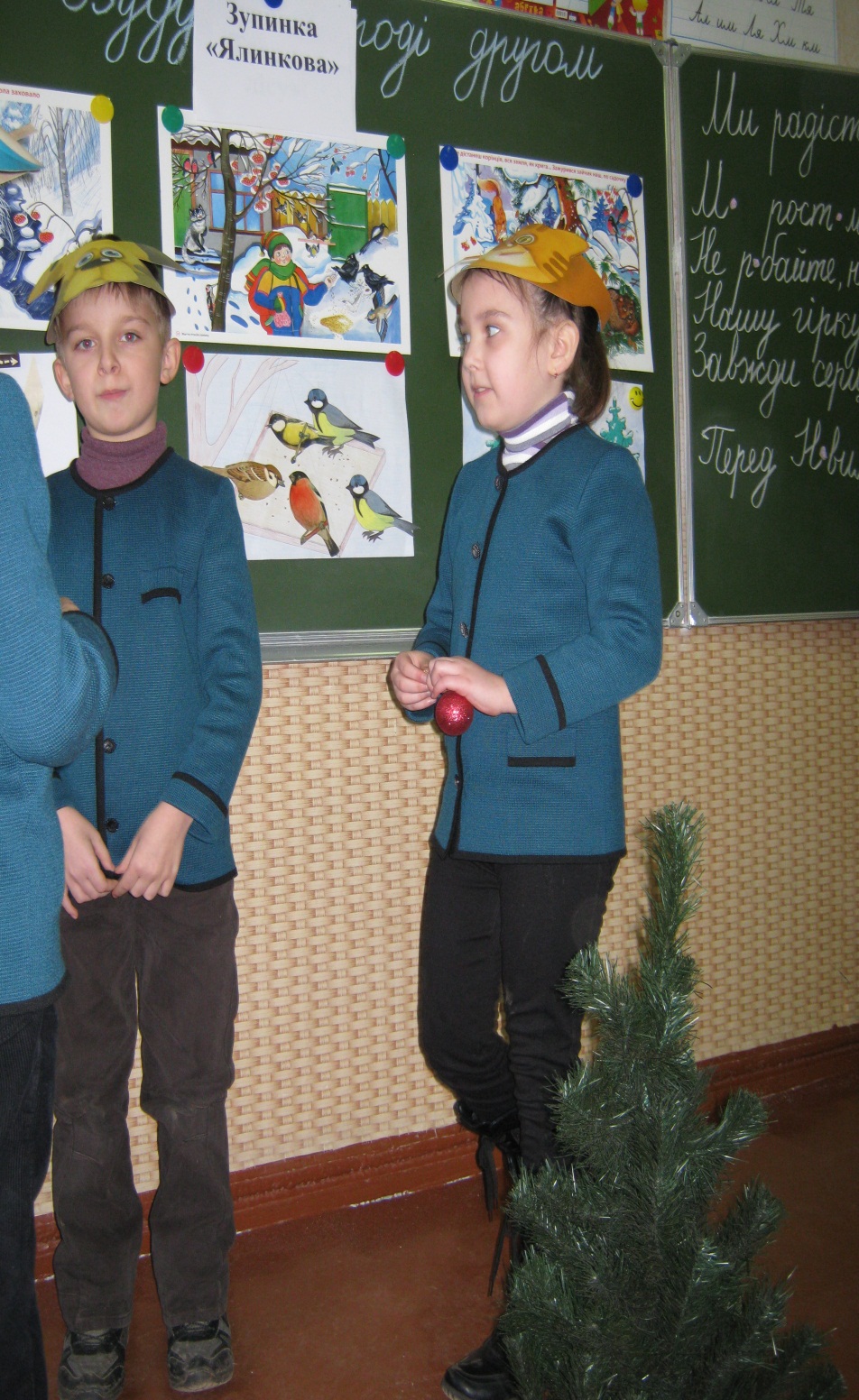 Патріотичне
виховання
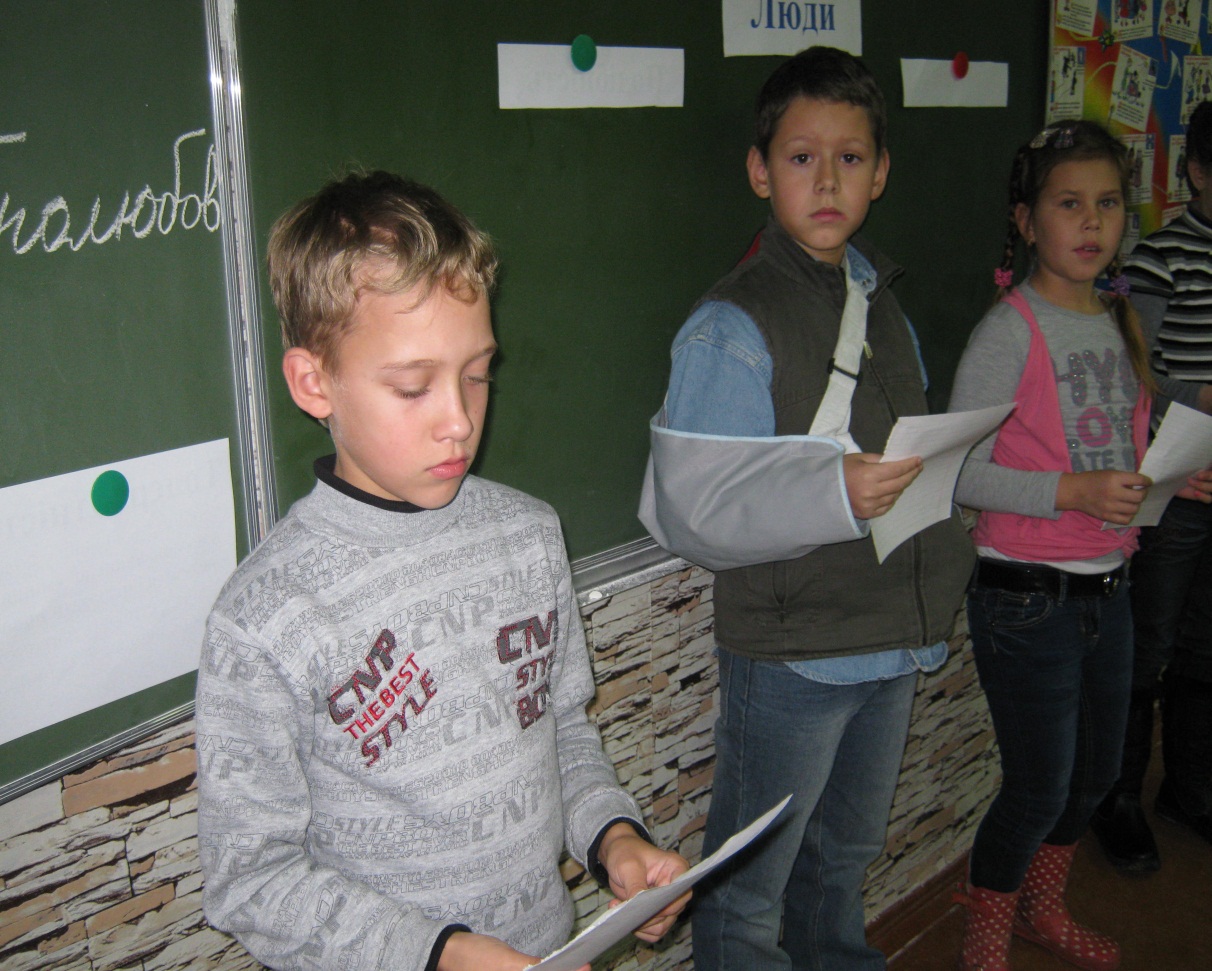 Ми – це наше                                  майбутнє
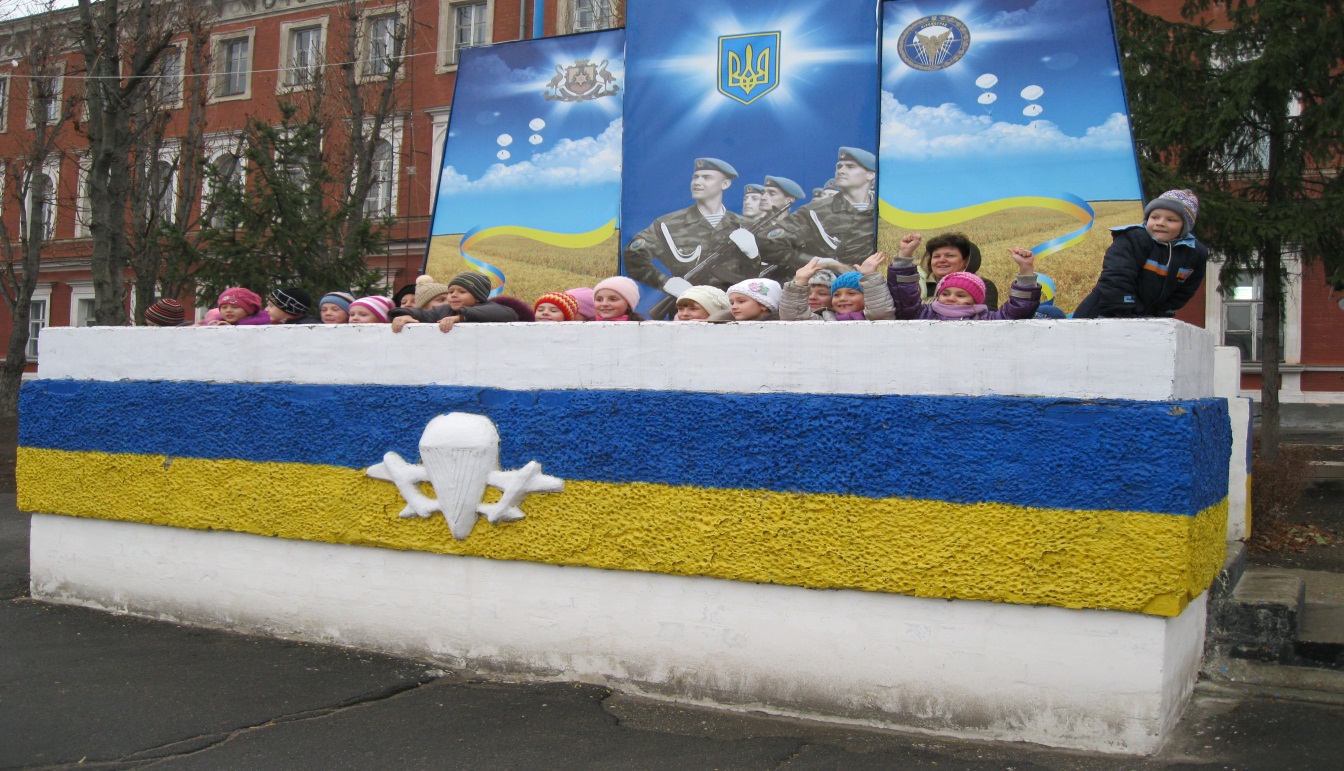 Ми у військовій                                          частині
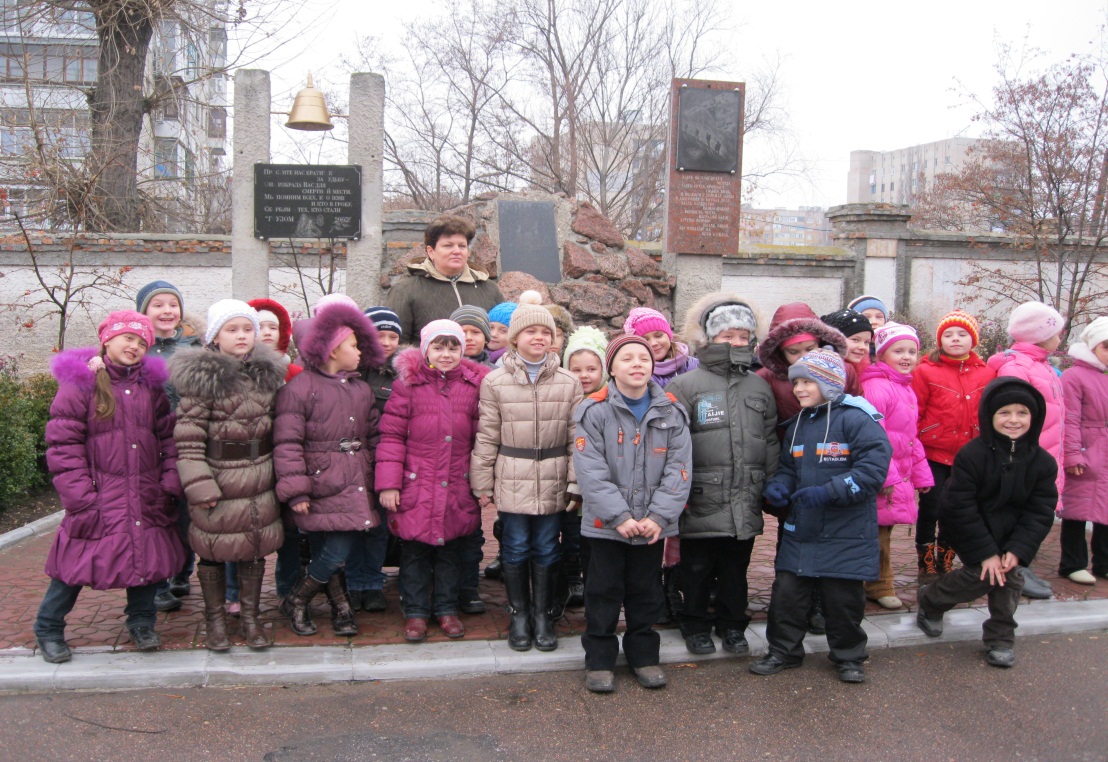 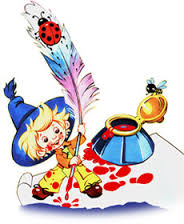 Розділ V
самоосвіта
План самоосвітньої                         діяльності
Формування екологічної культури молодших школярів.
Шляхи розвитку творчих здібностей учнів під час формування природничих знань.
Виховання екологічної свідомості.
Правові аспекти екологічного виховання.
Екологічне виховання молодших школярів.
Екологічне виховання учнів початкової школи.
Виховання екологічної культури молодших школярів.
Екологічна освіта учнів під час вивчення довкілля.
Екологічне виховання на уроках курсу «Я і Україна».
Інтерактивне навчання в початковій школі.
Реалізація завдань початкової освіти.
Сутність і дидактичні можливості екологічного виховання.
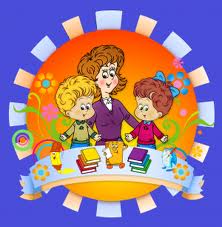 Розділ VI
Робота з батьками
Робота з батьками
Батьківський комітет
Іванова Наталія Михайлівна
Ткаченко Інна Володимирівна
Печериця Ольга Миколаївна
Єлісєєва Майя Тимофіївна
Гоєв Олександр Григорович
Загороднюк Віталій Леонідович
Розділ VІІ
Безпека
життєдіяльності
Вересень
Правила поведінки учнів у школі.
Безпека на дорогах.
Користування громадським транспортом.
Безпека на вулиці.
Жовтень 
Навички збереження правильної постави.
Бережи свої очі.
Обережно гриби.
Бесіди з усіх видів дитячого травматизму напередодні канікул.
Листопад
Загроза вимагання, шантажу.
Пожежа.
Безпечне користування мобільним телефоном.
Як уберегтися від ушибів та падінь.
Грудень
 Тонкий лід
Ожеледиця
 Правила поведінки під час зимових розваг
Щоб не зіпсувати новорічне свято
Січень
Користування газом
Пожежонебезпечні властивості речовин
Безпека при поводжені з електрикою
Лютий
Обірваний провід
Обережно, телеманія
Щоб не стати жертвою на вулиці
Що таке радіація і з чим її їдять
Березень
Заходи радіаційного захисту
Обережно – вибухонебезпечні предмети
Засоби захисту органів дихання
Квітень
Памятка дітям про заходи радіаційного захисту
Дії при сигналі «УВАГА, ВСІМ!»
Чи може вдарити сонце і тепло
Зробіть відпочинок у лісі безпечним
Травень
Ліфт
Обережно, кліщі
Обережно, вода
Безпека під час відпочинку та вдома
Розділ VIII
Нормативні
документи
Загальні Декларації прав людини.
Загальні Декларації прав дитини.
Конвенція прав дитини.
Закон  України « Про освіту».
Державна національна програма «Освіта».
Національна програма «Діти України».
Закон України «Про загальну середню освіту».
Закон України «Про позашкільну освіту».
Положення про позашкільний навчальний заклад.
Концепція виховання дітей та молоді в національній системі освіти.( інф.зб. №13, 96 р.)
Концепція громадянського виховання особистості в умовах розвитку укр. державності.(інф. зб. №22, 2000 р.)
Положення про психологічну службу системи освіти України. (інф. Зб. №6, 2000 р.)
Положення про класних керівників навчального закладу системи загальної середньої освіти.( інф. зб. №22, 2000 р.)
Про затвердження рекомендацій щодо порядку використання державної символіки в навчальних закладах освіти.(інф. зб. №5. 2001 р.)
Національна програма виховання учнів 1-12 класів (Київ, 2007 р.)
Плани на майбутнє
Стимулювати творчість та самостійність учнів;
Впроваджувати ідеї родинного виховання, домагатися взаєморозуміння з батьками:
Розвивати здатність дітей до спілкування;
Покращити роботу активу класу;
Вчити учнів знаходити мирний шлях у вирішенні конфліктів;
Здійснювати роботу з класним колективом у тісній співпраці з практичним психологом школи;
Раціонально поєднувати особистий педагогічний досвід та нові методики під час організації виховної роботи з дитячим колективом із питань удосконалення системи учнівського самоврядування, створення умов для самовиховання, самоствердження особистості;
Активізувати роботу з батьківським комітетом. Один раз на чверть розглядати питання, де б велась мова про питання психологічного здоров’я дітей;
Організовувати колективну творчу діяльність у співпраці з обдарованими дітьми;
Залучати всіх учнів до різних видів діяльності, розвивати моральні почуття і риси поведінки, національну підсвідомість і самосвідомість;
Формувати екологічну та фізичну культуру дітей.
Дякую за
увагу
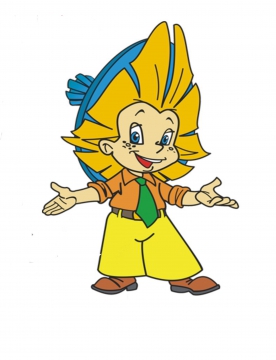